MSAA PRESENTS:AN EXCEL TUTORIAL
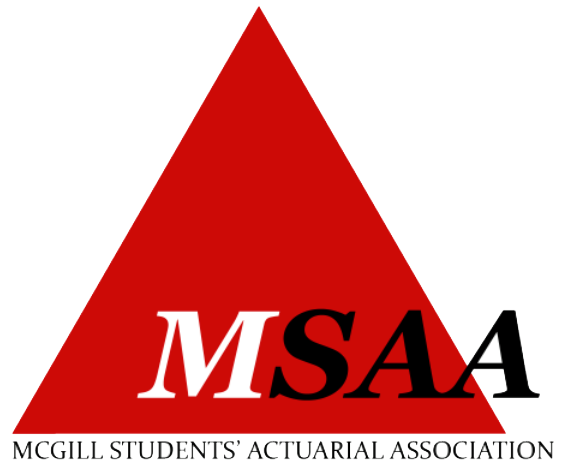 CONTENTS
1
Useful formatting tricks
4
Pivot table and filtering
2
Basic math and statistic functions
5
LOOKUP, VLOOPUP, INDEX & MATCH
3
6
Logical functions and formulars
Useful Formatting tricks
Format painter
Use this tool to copy the format of one cell to use it in another 
Use Paintbrush tool in Shortcut bar
Freeze panes
View – freeze panes
Do this to keep something visible like heading row for large amounts of data
Print setting
Page layout – print area -> set print area
Print selection
Scaling
Useful Shortcut Keys
Select All contents of worksheet 
Command + A
Undo 
 Command + Z
Move Between Worksheets in Same Document 
Document Option + Right/Left Arrow 
To go back to beginning of worksheet 
Control + Fn + Left arrow 
Extend Selection to end of Filled in Rows 
Command + Shift + Right/Left/Up/Down Arrow keys
Select Entire Column
 Control + Spacebar
 Select entire row Shift + Spacebar 
Shift + Spacebar
Math Functions
MIN/ MAX
AVERAGE 
MEDIAN 
SUM 
SUMIF = sums based on 1 criteria
SUMIFS = sums based on multiple criteria
PRODUCT 
SUMPRODUCT
ABS = absolute value
SUBTOTAL 
ROUND 
ROUNDDOWN/ROUNDUP
COUNT
COUNTIF = count based on 1 criteria
COUNTIFS  
COUNTA = counts number of cells not empty
COUNTBLANK 
AVERAGEIF 
RAND = get random number between 0 and 1
RANDBETWEEN= random number between 2 numbers
Logical Functions
The IF function checks whether a condition is met, and returns one value if TRUE and another value if FALSE.
The AND Function returns TRUE if all conditions are true and returns FALSE if any of the conditions are false
The OR function returns TRUE if any of the conditions are TRUE and returns FALSE if all conditions are false.
The NOT Function returns the reversed logical value of its argument. I.e. If the argument is FALSE, then TRUE is returned and vice versa.
IFERROR = checks if there is an error and returns whatever you want it to if there is.
GREATER THAN, LESS THAN, EQUALS
Reference
The excel default is relative reference
Absolute reference: place a $ symbol in front of the column letter and row number of cell.





Mixed reference: a combination of relative and absolute reference (mixed reference)
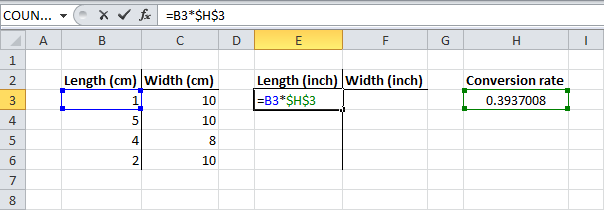 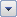 Filtering
Highlight entire data range (including header)
Data -> filter
Direct search
Text filter 
Number filter
Filter by color
Pivot table: Filed list and Field table
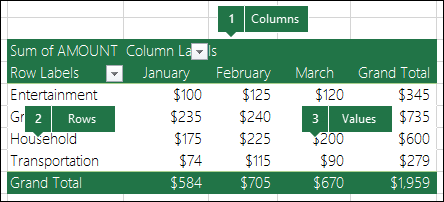 Pivot table
Useful for analyzing large, detailed data set
Insert -> tables -> pivot table
Fields: row label area, column values area and filter area
Sort
Filter and Slicers
One dimensional and two dimensional
Multi-level pivot table
Histograms(frequency)
Grouping items
Pivot chart for windows users!! NOT available on MAC
Visual representation of pivot table
Pivot table: values
Summary calculation: Value field settings
By default, PivotTable fields that are placed in the Values area will be displayed as a SUM.
If interpret as text, it will be displayed as a COUNT.
change default calculation by selecting the Value Field Settings option.
Summarize value by: sum, count, average, max, min …..
Show value as: %of grand total, % of column sum ….
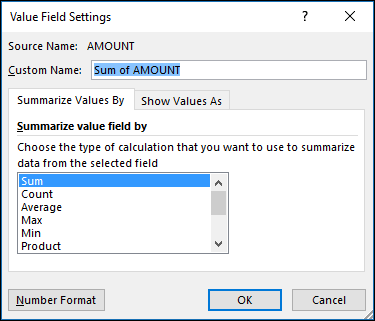 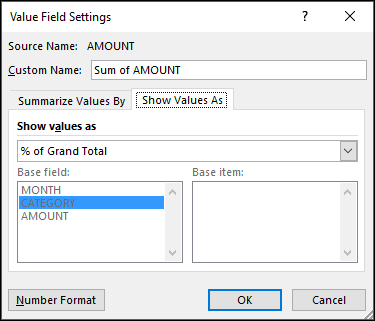 Pivot table: group
Create multiple groups within a category
Select the items  right click  Group
change the name of a group (Group1 or Group2), select the name, and edit the name in the formula bar
Ungroup: 
Select the group  right click  ungroup
Group by dates:
Click any cell in the Date column
Group: starting at …, ending at …., by month, days, years.
LOOKUPs
VlooKup: looks for a value in the leftmost column of a table and then returns a value in the same row from another specified column.
Hlookup: horizontal lookup
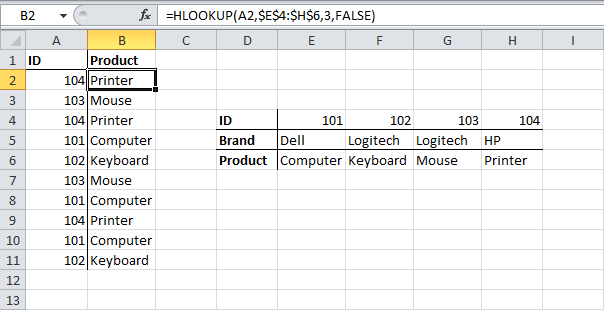 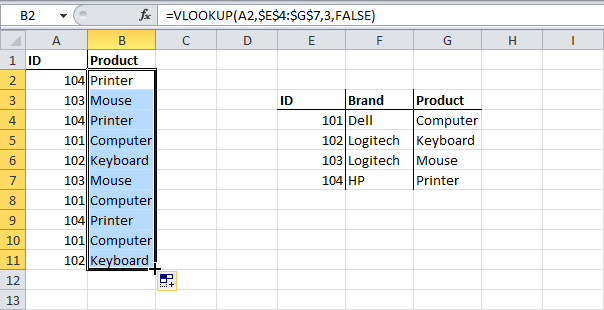 Match and Index
The MATCH function returns the position of a value in a given range.
The INDEX function returns a specific value in a two-dimensional or one-dimensional range.
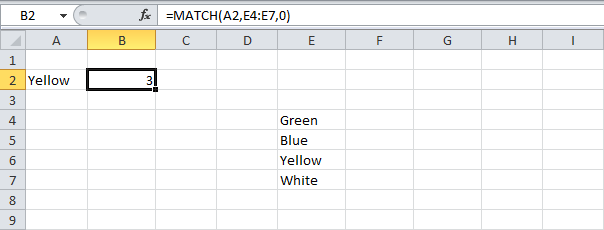 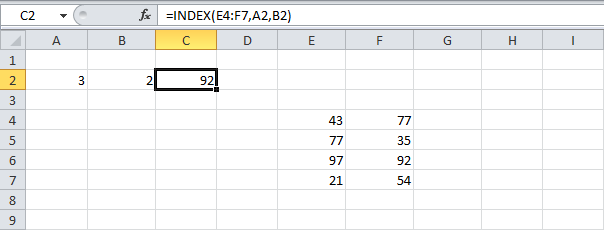